Big Data and Analytics
Name of the Staff : M.FLORENCE DAYANA
			Head, Dept. of  CA
                               Bon Secours College for Women
                               Thanjavur.
Class		         :  II – MSc., CS
Sub Code	         :  P16CSE5A
Semester	         :  IV
Introduction
Big Data Analytics (BDA) is A new approach in information management which provides a set of capabilities for revealing additional value from BD.

 It is defined as “The process of examining large amounts of data, from A variety of data sources and in different formats, to deliver insights that can enable decisions in real or near real time”.

 BDA is a different concept from those of Data Warehouse (DW) or Business Intelligence (BI) systems.
Introduction
The complexity of BD systems required the development of a specialized architecture.

Now a days, the most commonly used BD architecture is hadoop. 

It has redefined data management because it processes large amounts of data, timely and at a low cost.
Sources of Big Data
Social Networking - Facebook, Twitter, Instagram,  
                                     Google+,etc.,
Sensors -Used in aircrafts, cars, Industrial Machine, 
                   Space Technology, CCTV Footage, etc.,
 Data created from Transportation Services – Aviation, 
                  Railways, Shipping, etc.,
Online Shopping Portal -  Amazon, Flipcart, Snapdeal, 
                 Alibaba, etc.,
Mobile Applications – What’s App, Google Handout, 
               Hike, etc.,
Data created by Different Firms – Education Institute, 
               Banks, Hospitals, Companies, etc.,
Challenges with Big Data
Big data challenges include capturing data, data storage, data analysis, search, sharing, transfer, visualization, querying, updating, information privacy and data source. 

 Big data was originally associated with three key concepts: volume, variety, and velocity.
Challenges
Capture
Storage
Duration
Search
Analysis
Transfer
Visualization
Privacy  violations
Dealing  with  data  growth
Data  today is  growing at an exponential rate. Most of  the data that we  have today  has  been  generated the  last 2-3  years.
Generating insights  in  an  timely  manner
Infrastructure for big data as far as cost- efficiency, elasticity, and  easy upgrading/downgrading is concerned.
Recruiting  and  retaining  big  data talent
The  other challenges is to decide on the period of retention of big data. Just how long should one retain  this data? A tricky  question  indeed as some data is useful for making long –term decisions.
Integrating  disparate  data  source
There is a dearth of skilled professional s who possess a high level of proficiency in data science that is vital in  implementation  big data solution.
Validating  data
The data changes are highly dynamic and therefore there is a need to ingest this  as quickly as possible.
Visualization
Data visualization is becoming popular as a separate discipline. It short  by quite a  number, as  far as  business  visualization experts are concerned.
How Big Data Impact on IT
The Effect of Big Data on Information Technology Employment
          New data and document control systems, software, and infrastructure to move, process and store this information are being developed as we speak as older systems are becoming obsolete.
	 Indeed, the amount of data we are generating is growing at an exponential rate. Some of the resulting effects include:

Employment boom for specialists and IT professionals
Shortage of IT workers in US with specific skills to handle large pools of data
A developed need for employer-sponsored training programs
Call for the government to issue visas to foreign workers in US
What is Analytics
Analytics is a process to take the data then apply some mathematical and statistical algorithm or tool to build some model.

This model will be predictive and exploratory which is having information that allow us to get insights and insights allow us to take action.
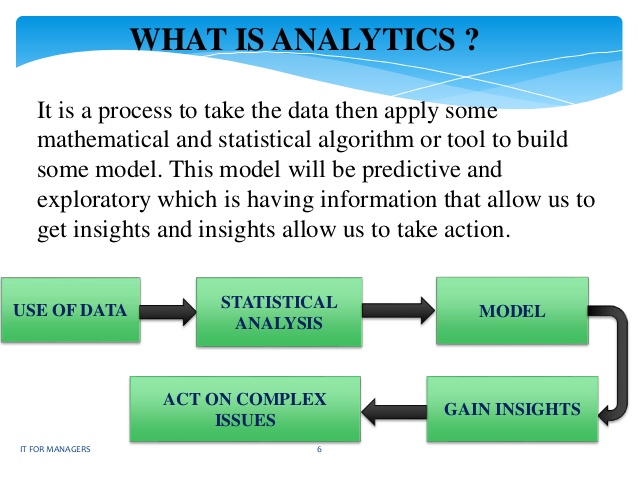 Types of Analytics
1. DESCRIPTIVE – What happened?
	2. DIAGNOSTIC – Why did it happen?
	3. PREDICTIVE – What is likely to happen?
	4. PRESCRIPTIVE – What should I do about it?
Tools of Analytics
Most used Statistical Programming Tools:
IBM SPSS
SAS
Sata
R (Open Source)
MATLAB
 
Rest of the tools except ‘R’ are commercial and very expensive.

R and MATLAB has most comprehensive support of statistical functions.
Big Data Analytics in Banks
Data Creation
Collection of Data
Banks own HDFS for Storin
Fetching of Data
Model Formation
Knowing the insights of Model
Taking Action
3 V’s of Big Data
Volume: The amount of data collected from various resources including e-business transaction (Paypal, Payatm, Airtel Money etc), social media (Facebook, Twitter, Whatsapp), sensor (weather monitoring, space sensor) and machine to machine data (networking, IoT) by millions of user around the world. To study such massive data Hadoop provide great too.

 Velocity: The massive stored data need unprecedented speed with time constraint. In addition to device, it should be connected in parallel with smart sensor and metering device in real time process to keep the transparency of data.
3 V’s of Big Data
Variety: Data comes in two or more formats, but majorly as structured data (numeric data in traditional databases) and unstructured data (like stock ticker data, email, financial transactions, audio, video and text documents)
Types of Digital Data
D
I
G
I
T
A
L

D
A
T
A
Structured data
Semi Structured data
Unstructured data
Structured Data
This is the data which is in an organized form and can be easily used by a computer program.
Relationship exist between entities of data such as classes and their objects.
When data conforms to a pre-defined scheme/structured we say it is structured data.
Sources of Structured Data
Data base such as oracle,DB2,Tera data ,My SQL, etc…
Structured data
Spread sheet
OLTP systems
Semi Structured Data
Semi structured data is also referred to as self describing structured

It does not conform to the data models that one typically associates with rational database or any others form of data tables

It uses tag s to segregate semantic elements
Sources of Semi Structured Data
XML
Other mark up language
Semi structured data
JSON
Characteristics of Semi Structured Data
Inconsistent structured data
Sell-describing
Semi structured data
Other schema information .
Data objects may have different attributes
Unstructured Data
Unstructured data does not conform to any 
pre-defined data model.
Data mining
Nature Language Processing
(NLP)
Dealing with un structured data
Text Analysis
Noisy text analysis
Cassandra
Apache Cassandra is an open source, distributed and decentralized/distributed storage system, for managing very large amounts of structured data.  It provides highly available service with no single point of failure. It is scalable, fault-tolerant, and consistent. It is a column-oriented database. Its distribution design is based on Amazon’s Dynamo and its data model on Google’s Bigtable.
Cassandra implements a Dynamo-style replication model with no single point of failure, but adds a more powerful “column family” data model. Cassandra is being used by some of the biggest companies such as Facebook, Twitter, Cisco, Rackspace, ebay, Twitter, Netflix, and more.
Features of Cassandra
The following are some of the features of Cassandra:Elastic scalability − Cassandra is highly scalable; it allows to add more hardware to accommodate more customers and more data as per requirement.Always on architecture − Cassandra has no single point of failure and it is continuously available for business-critical applications that cannot afford a failure.Fast linear-scale performance − Cassandra is linearly scalable, i.e., it increases your throughput as you increase the number of nodes in the cluster. Therefore it maintains a quick response time.
Flexible data storage − Cassandra accommodates all possible data formats including: structured, semi-structured, and unstructured. It can dynamically accommodate changes to your data structures according to your need.Easy data distribution − Cassandra provides the flexibility to distribute data where you need by replicating data across multiple data centers.Transaction support − Cassandra supports properties like Atomicity, Consistency, Isolation, and Durability (ACID).Fast writes − Cassandra was designed to run on cheap commodity hardware. It performs blazingly fast writes and can store hundreds of terabytes of data, without sacrificing the read efficiency.
Components of CassandraThe key components of Cassandra are as follows 			1. Node 			2. Data center 			3. Cluster 			4. Commit log			5. Mem-table 			6. SSTable 			7. Bloom filterNode − It is the place where data is stored.Data center − It is a collection of related nodes.
Cluster − A cluster is a component that contains one or more data centers.Commit log − The commit log is a crash-recovery mechanism in Cassandra. Every write operation is written to the commit log.Mem-table − A mem-table is a memory-resident data structure. After commit log, the data will be written to the mem-table. Sometimes, for a single-column family, there will be multiple mem-tables.SSTable − It is a disk file to which the data is flushed from the mem-table when its contents reach a threshold value.Bloom filter − These are nothing but quick, nondeterministic, algorithms for testing whether an element is a member of a set. It is a special kind of cache. Bloom filters are accessed after every query.
Users can access Cassandra through its nodes using Cassandra Query Language (CQL). CQL treats the database Keyspace as a container of tablesWrite OperationsEvery write activity of nodes is captured by the commit logs written in the nodes. Captured data are stored in the mem-table. Whenever the mem-table is full, data will be written into the SStable data file. All writes are automatically partitioned and replicated throughout the clusterRead OperationsDuring read operations, Cassandra gets values from the mem-table and checks the bloom filter to find the appropriate SSTable that holds the required data.
Cassandra Query Language
HIVE
Hive is a data warehouse infrastructure tool to process structured data in Hadoop. It resides on top of Hadoop to summarize Big Data, and makes querying and analyzing easy. 

Initially Hive was developed by Facebook, later the Apache Software Foundation took it up and developed it further as an open source under the name Apache Hive. It is used by different companies. For example, Amazon uses it in Amazon Elastic Map Reduce. 

Hive is not A relational database A design for On Line Transaction Processing OLTP A language for real-time queries and row-level updates
Features of Hive
It stores schema in a database and processed data into HDFS. 
It is designed for OLAP. It provides SQL type language for querying called HiveQL or HQL.
 It is familiar, fast, scalable, and extensible.
Architecture of Hive
Working of Hive
The following diagram depicts the workflow between Hive and Hadoop.
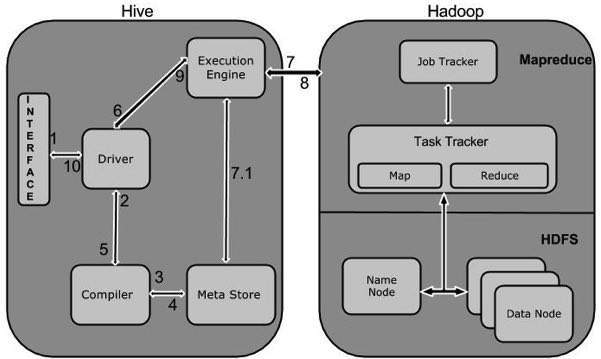 BIG DATA  & IOT
Big data is more into collecting and accumulating huge data for analysis afterward, whereas IoT is about simultaneously collecting and processing data to make real-time decisions.

The internet of things, or IoT, is a system of interrelated computing devices, mechanical and digital machines, objects, animals or people that are provided with unique identifiers (UIDs) and the ability to transfer data over a network without requiring human-to-human or human-to-computer interaction.
How Big Data Powers the Internet of Things
The Internet of Things (IoT) may sound like a futuristic term, but it’s already here and increasingly woven into our everyday lives. The concept is simpler than you may think: If you have a smart TV, fridge, doorbell, or any other connected device, that’s part of the IoT .

Example 1: The region’s most popular theme park has released its own app. It does more than just provide a map, schedule, and menu items (though those are important); it also uses GPS pings to identify app users in line, thus being able to display predicted wait times for rides based on density, even being able to reserve a spot or trigger attractions based on proximity.
The Connection Between Big Data and IoT
A company’s devices are installed to use sensors for collecting and transmitting data.
That big data—sometimes pentabytes of data—is then collected, often in an repository called a data lake. 
Both structured data from prepared data sources (user profiles, transactional information, etc.) and unstructured data from other sources (social media archives, emails and call center notes, security camera images, licensed data, etc.) reside in the data lake.
Reports, charts, and other outputs are generated, sometimes by AI-driven analytics platforms such as Oracle Analytics.

User devices provide further metrics through settings, preferences, scheduling, metadata, and other tangible transmissions, feeding back into the data lake for even heavier volumes of big data.
How Does IoT help
IoT can help you manage your home in a more effective way. It helps you to keep a check on your home from a remote location.
IoT can help in better environment monitoring by analyzing the air and the water quality.
IoT can help media companies to understand the behaviour of their audience better and develop more effective content targeted towards a specific niche.
IoT Enablers
RFIDs: uses radio waves in order to electronically track the tags attached to each physical object.
Sensors: devices that are able to detect changes in an environment (ex: motion detectors).
Nanotechnology: as the name suggests, these are extremely small devices with dimensions usually less than a hundred nanometers.
Smart networks: (ex: mesh topology).
Modern Applications for IOT
Smart Grids
Smart cities
Smart homes
Healthcare
Earthquake detection
Radiation detection/hazardous gas detection
Smartphone detection
Water flow monitoring
Thank You..